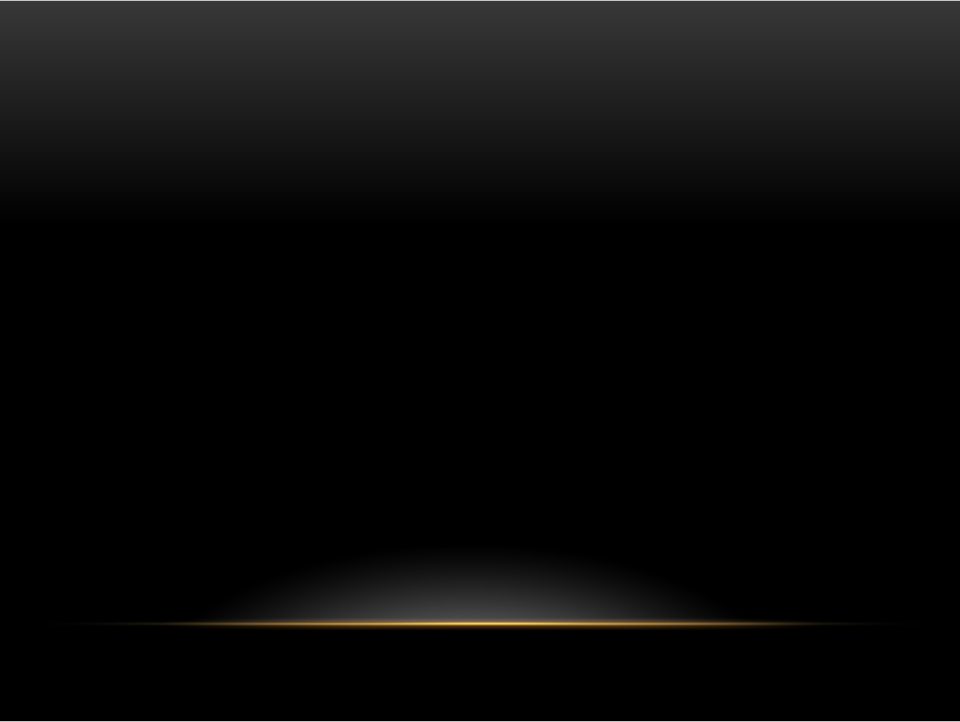 CS 480 Team Project
Project name : CPU information detector
Student name : Yen-Lin , Chiu
Student ID : 9196
Ryan
The structure of program
Main Frame
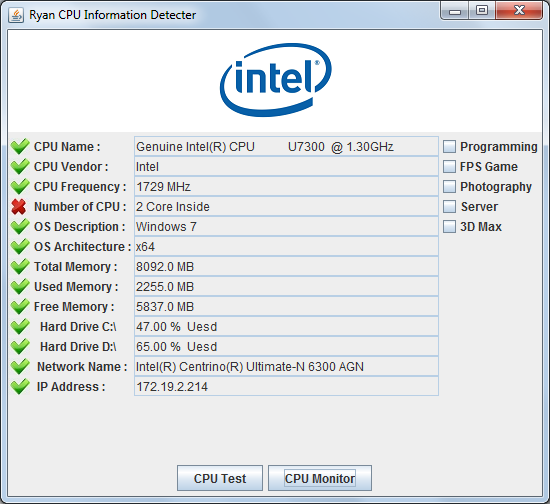 Test Frame
Monitor Frame
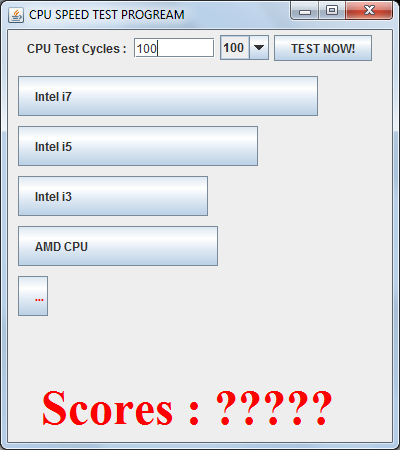 The Main frame
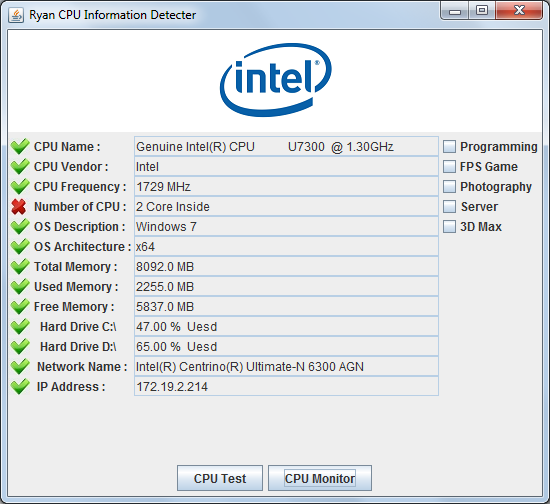 BorderLayout.

5 individual JPanel .
Cpu logo panel
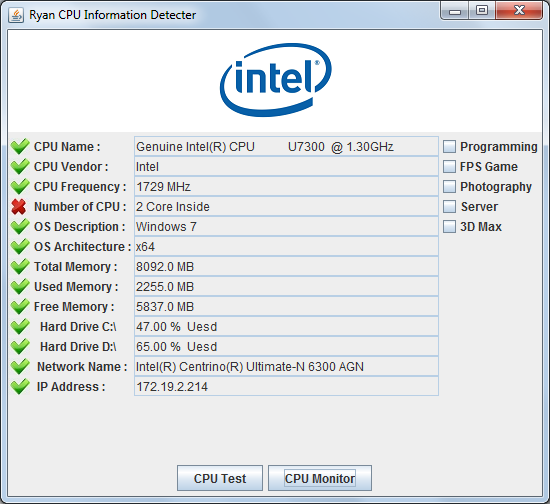 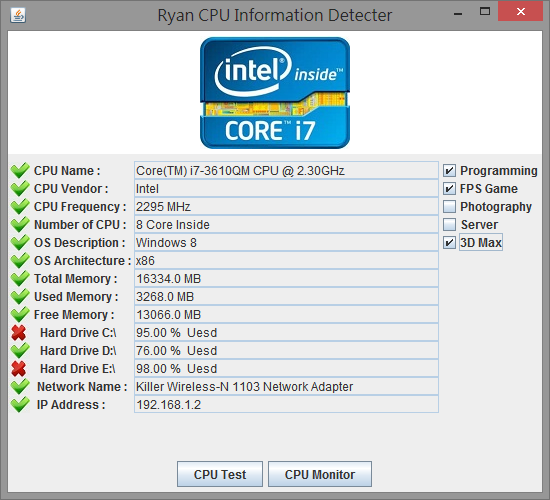 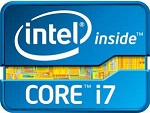 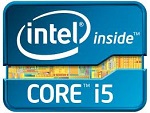 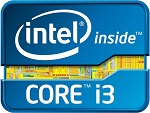 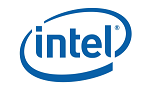 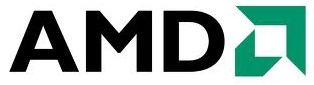 Display  information  area
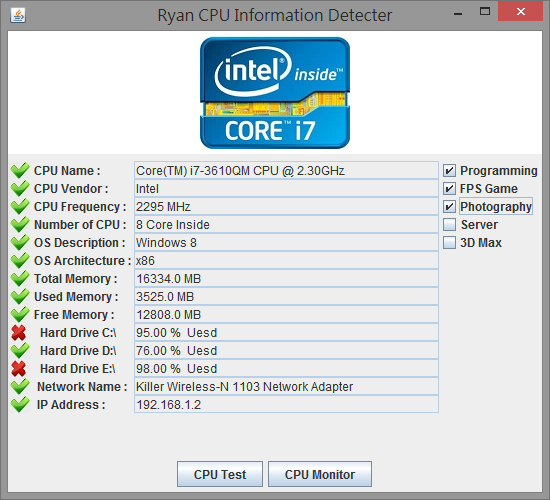 choose worked
Verify 
Requirement
Check states in real time
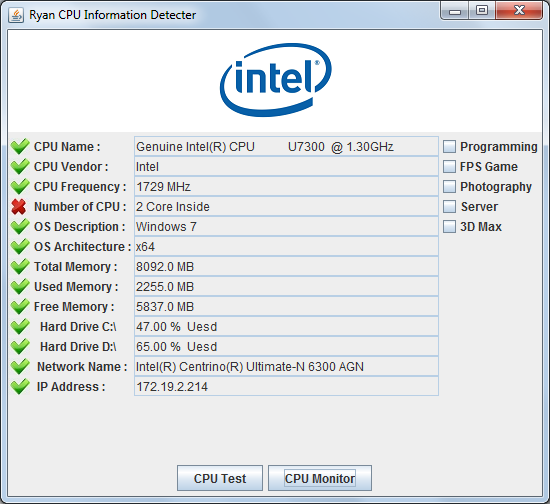 The test frame
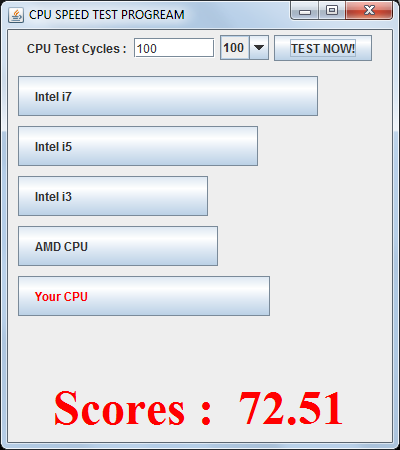 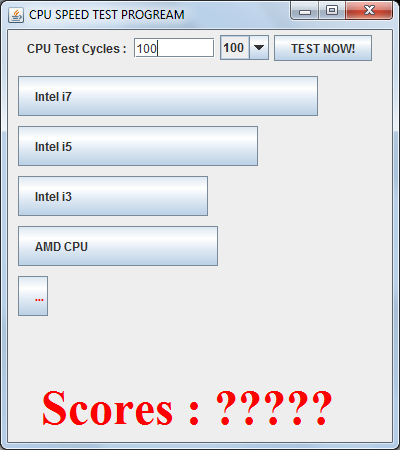 Setting number of Cycles
Compare Bar
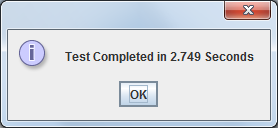 Result Bar
Show final Scores
The monitor  frame
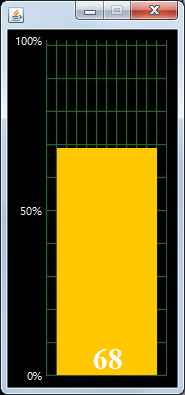 Used jpg file as a background.
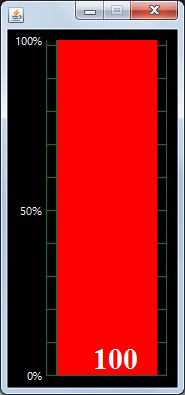 FillRectangle display percentage of CPU.
JLable show percentage.
Over 50%
Under 50%
Over 90%
demonstration